PRONOME POSSESSIVO
• Estabelece relação de posse entre seres/conceitos e as pessoas do discurso.
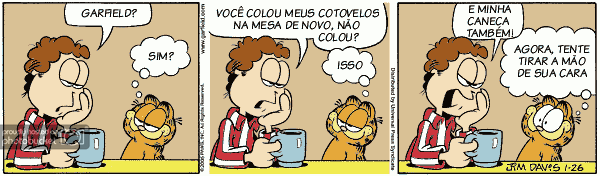 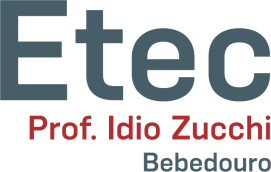 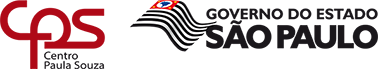 PRONOME POSSESSIVO
• 1ª pessoa: meu(s), minha(s), nosso(a/s);
• 2ª pessoa: teu(s), tua(s), vosso(a/s);
• 3ª pessoa: seu(s), sua(s);
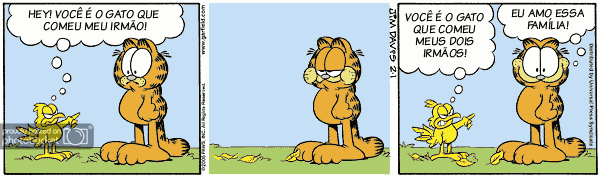 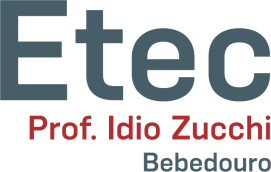 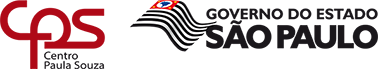 PRONOME POSSESSIVO
• Varia em gênero e número, concordando com o substantivo a que se ligam:

• gênero: Seu amigo é legal. Sua amiga é legal.

• número: Seu professor é rigoroso. Seus professores são rigorosos.
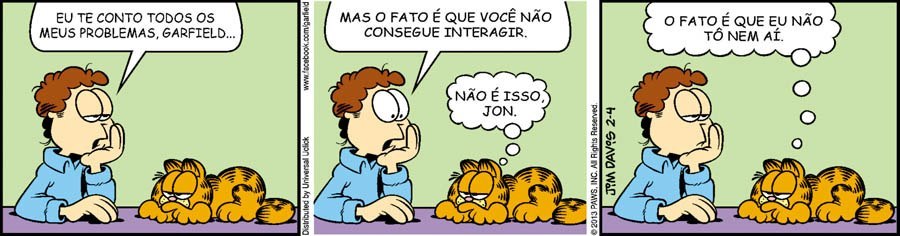 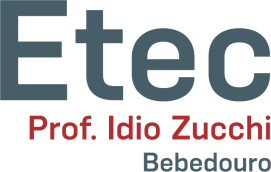 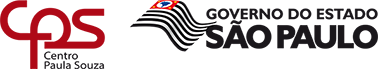 PRONOME POSSESSIVO
• Cuidado: mudanças de posição podem gerar alteração de sentido.

• Envio tuas fotos ainda hoje. (Fotos tiradas pela pessoa)
• Envio fotos tuas ainda hoje. (Fotos em que a pessoa aparece)
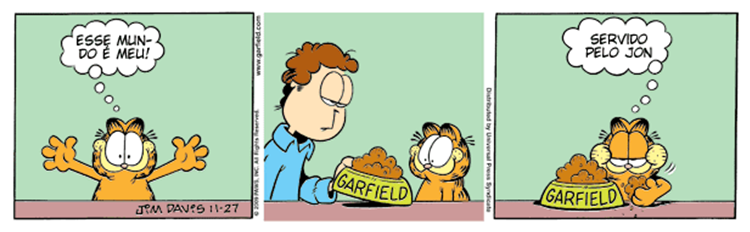 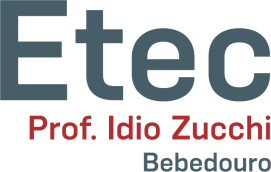 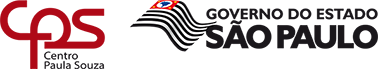 PRONOME POSSESSIVO
• Cuidado 2: Pronome possessivo “seu(s)/sua(s)” pode causar ambiguidades:

O PM prendeu o bandido em sua casa. (Na casa de quem?)

João, Maria e seu filho saíram. (Filho de quem?)
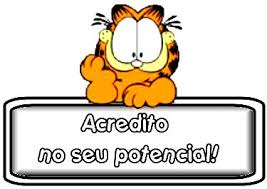 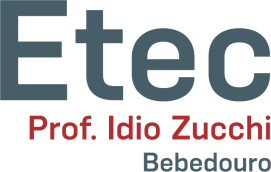 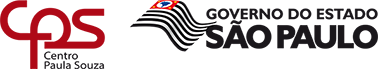 PRONOME POSSESSIVO
• Cuidado 2: para acabar com as ambiguidades, deve-se usar vírgulas, próprio(a/s), seu(s), sua(s), dele(a/s):

O PM prendeu o bandido em sua casa. 
O PM, em sua própria casa, prendeu o bandido. 

João, Maria e seu filho saíram. 
João, Maria e o filho dela saíram.
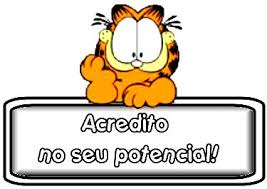 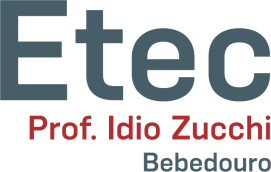 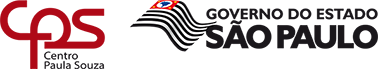 PRONOME POSSESSIVO
• Além de posse, eles podem indicar outros sentidos (matizes de sentido), como parentesco, cortesia, ironia, estimativa, etc.

Como vão os seus, João? (parentesco)
Roberto tem seus vinte e cinco anos. (estimativa)
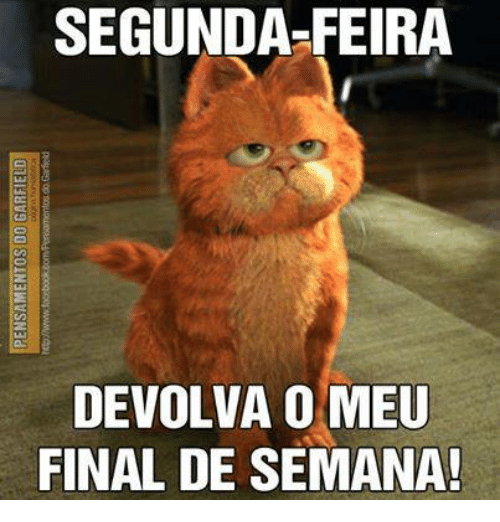 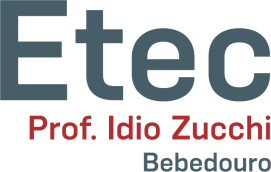 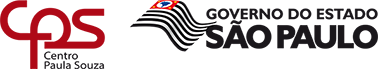 PRONOME POSSESSIVO
• Além de posse, eles podem indicar outros sentidos (matizes de sentido), como parentesco, cortesia, ironia, estimativa, etc.

Como vão os seus, João? (parentesco)
Roberto tem seus vinte e cinco anos. (estimativa)
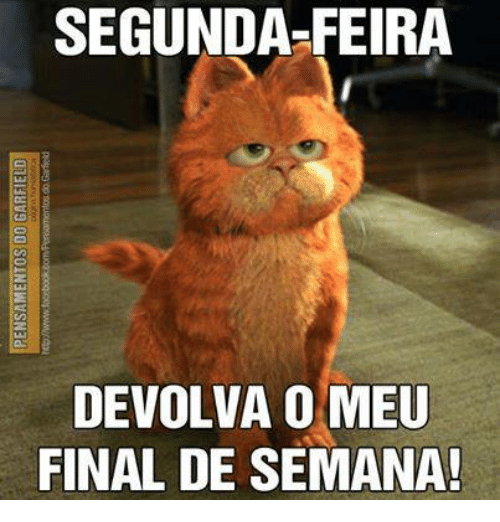 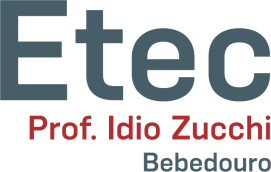 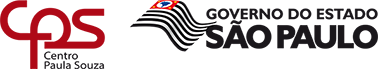 EXERCÍCIO
1- Explique a diferença de sentido entre as orações abaixo:

Minha mulher não anda com roupas indecentes.
Mulher minha não anda com roupas indecentes.

Recebi notícias suas.
Recebi suas notícias.

Tenho comigo uma carta sua.
Tenho comigo sua carta.
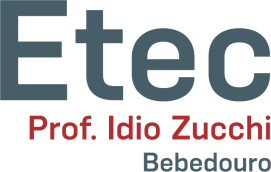 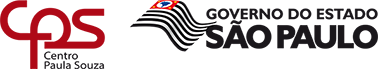 EXERCÍCIO
1- Explique a diferença de sentido entre as orações abaixo:

Minha mulher não anda com roupas indecentes. (Só tem uma mulher)
Mulher minha não anda com roupas indecentes. (Qualquer mulher dele)

Recebi notícias suas. (Notícias sobre a pessoa)
Recebi suas notícias. (Notícias transmitidas pela pessoa)

Tenho comigo uma carta sua. (Carta que pertence a pessoa)
Tenho comigo sua carta. (Carta escrita pela pessoa)
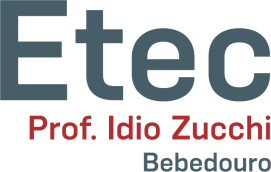 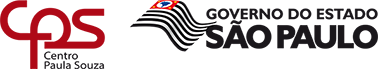 EXERCÍCIO
2- Reescreva a frase abaixo, com o mínimo de alterações, a fim de evitar a ambiguidade:

a) Pedro saiu com sua irmã. 
b) A professora disse ao diretor que concordava com sua nomeação. 
c) José contou-me que Rute perdeu seus documentos.
d) Geovane foi com a namorada à sua casa.
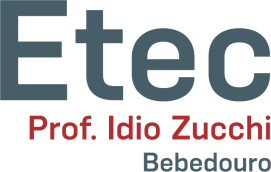 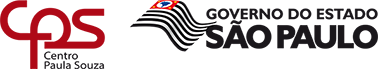 EXERCÍCIO
2- Reescreva a frase abaixo, com o mínimo de alterações, a fim de evitar a ambiguidade:

a) Pedro saiu com sua irmã. 
    Pedro saiu com a irmã dele. Pedro saiu com sua própria irmã.
b) A professora disse ao diretor que concordava com sua nomeação. 
    A professora disse ao diretor que concordava com a nomeação dele/dela. 
c) José contou-me que Rute perdeu seus documentos.
   José contou-me que Rute perdeu os documentos dele/dela.
d) Geovane foi com a namorada à sua casa.
    Geovane foi com a namorada à casa dele/dela.
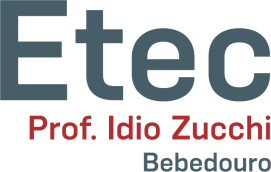 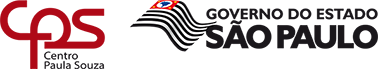 EXERCÍCIO
3- Indique o sentido que o pronome possessivo assumiu nas orações abaixo.

Meu caro aluno, procure esforçar-se mais. 
Minha Senhora, permita-me um aparte. 
Minha querida, cala a boca! 
Ele já deve ter seus 40 anos.
Marisa tem lá seus defeitos, mas eu gosto muito dela. 
Meu filhinho, quero-lhe bem. 
Meu adorável cabeça de bagre! 
Já falei para você ficar na sua.
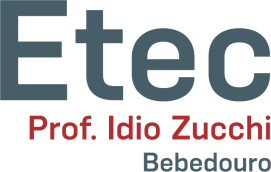 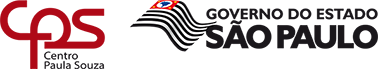 EXERCÍCIO
3- Indique o sentido que o pronome possessivo assumiu nas orações abaixo.

Meu caro aluno, procure esforçar-se mais. (afeto)
Minha Senhora, permita-me um aparte. (respeito)
Minha querida, cala a boca! (ironia)
Ele já deve ter seus 40 anos. (estimativa)
Marisa tem lá seus defeitos, mas eu gosto muito dela. (indefinição)
 Meu filhinho, quero-lhe bem. (afeto)
Meu adorável cabeça de bagre! (ironia)
Já falei para você ficar na sua. (permanência/manter distância/não se intrometer)
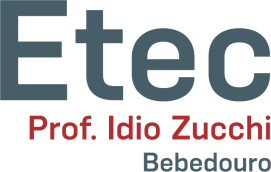 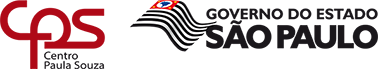 EXERCÍCIO
4- (Copeve-Ufal) Que frase abaixo apresenta pronome(s) possessivo(s)?

a) ( ) Aqueles meninos são do morro.
b) ( ) Lá que moram meus amigos, meus irmãos.
c) ( ) Eu gosto disso.
d) ( ) Esse é o morro.
e) ( ) Eu também sou bambambã.
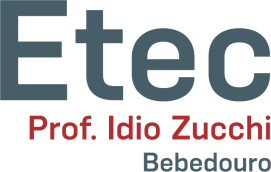 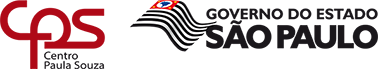 EXERCÍCIO
5- (IBGP) Assinale a alternativa em que todos os vocábulos são pronomes possessivos.

a) ( ) Nosso – deste – que.
b) ( ) Quem – essa – seu.
c) ( ) Nosso – seu – que.
d) ( ) Nosso – seu – suas.
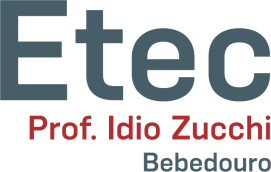 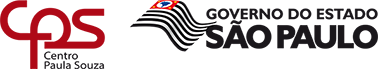 EXERCÍCIO
6- (PUC) Na frase: "Chegou Pedro, Maria e o seu filho dela", o pronome possessivo está reforçado para:

a) ênfase.b) elegância e estilo.c) figura de harmonia.d) clareza.e) n.d.a.
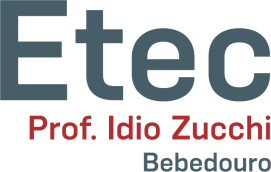 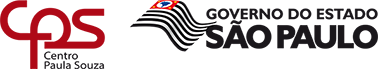 PRONOME INDEFINIDO
• Referem-se à terceira pessoa do discurso de forma vaga, imprecisa ou genérica.

Ex.: Todos os alunos estão reunidos, mas ninguém sabe o que fazer, pois tudo o que o professor diz nada significa para vários deles.
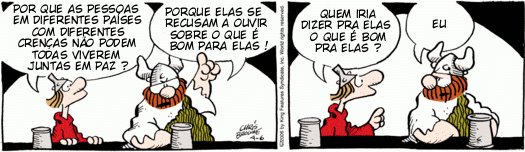 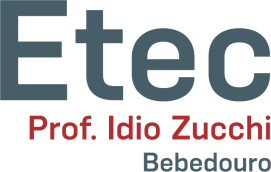 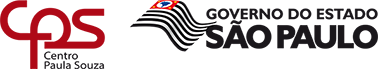 PRONOME INDEFINIDO
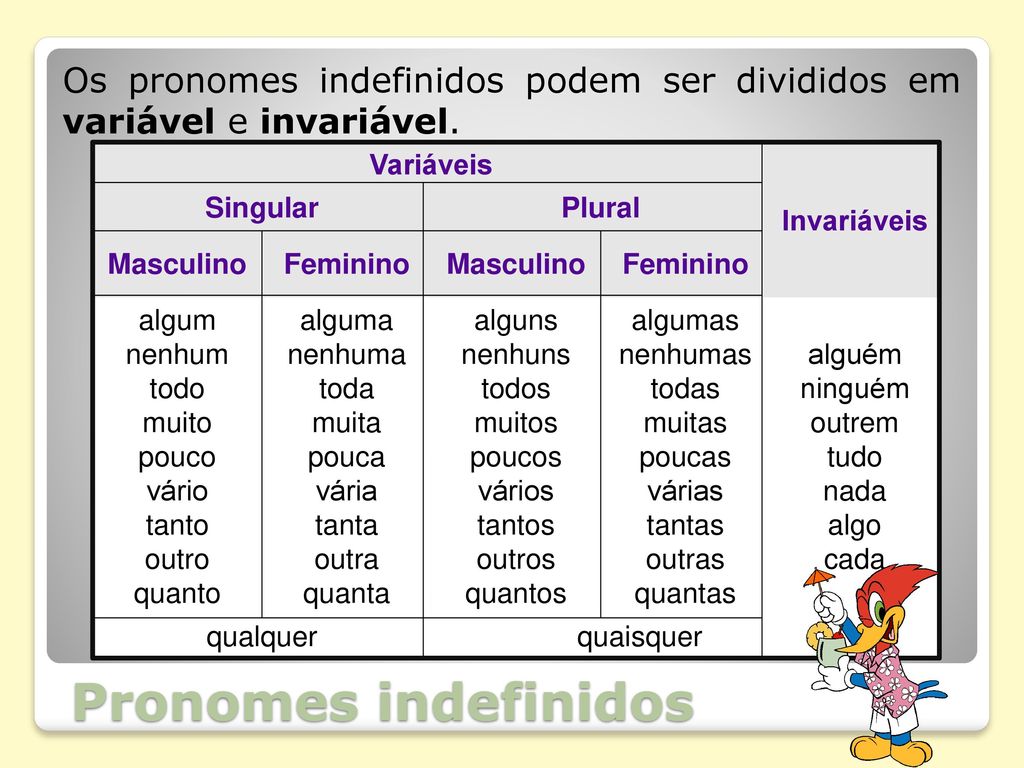 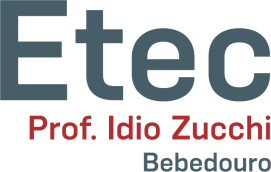 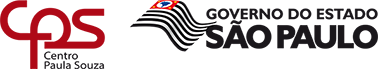 PRONOME INDEFINIDO
Locuções pronominais indefinidas:
cada qual, cada um, qualquer um, quantos quer (que), quem quer (que), seja quem for, seja qual for, todo aquele (que), tal qual (= certo), tal e qual, tal ou qual, um ou outro, uma ou outra, etc. 
Por exemplo: Cada um escolheu o vinho desejado.
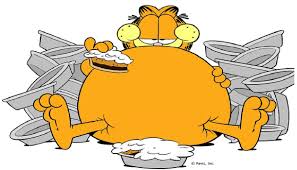 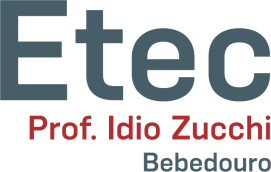 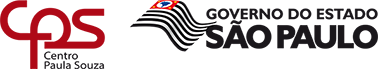 PRONOME INDEFINIDO
Classificam-se em:
A- Pronomes Indefinidos Substantivos: assumem o lugar do substantivo na frase, não acompanham o substantivo.
São eles: algo, alguém, fulano, sicrano, beltrano, nada, ninguém, outrem, quem, tudo. Por exemplo:
Algo o incomoda? Quem avisa amigo é.
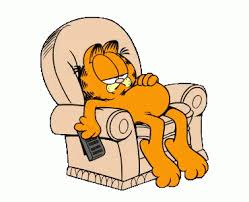 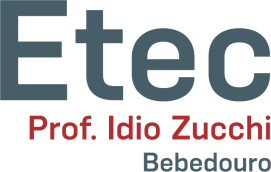 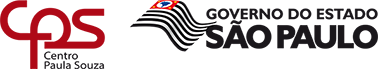 PRONOME INDEFINIDO
Classificam-se em:
B- Pronomes Indefinidos Adjetivos: têm o papel de acompanhar o substantivo. Qualificam um ser expresso na frase, conferindo-lhe a noção de quantidade aproximada.
São eles: cada, certo(s), certa(s). Por exemplo:
Cada povo tem seus costumes. Certas pessoas exercem várias profissões.
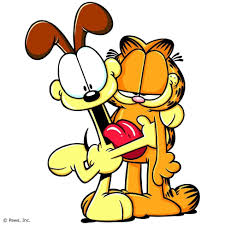 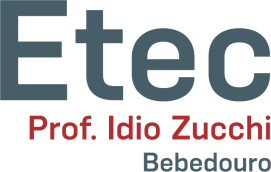 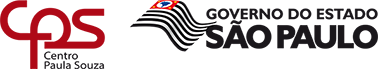 PRONOME INDEFINIDO
• Cuidado 1: mudanças de posição podem gerar alteração de sentido.

• Qualquer mulher merece respeito. (sentido generalizante)
• Ela não é uma mulher qualquer. (sentido pejorativo)
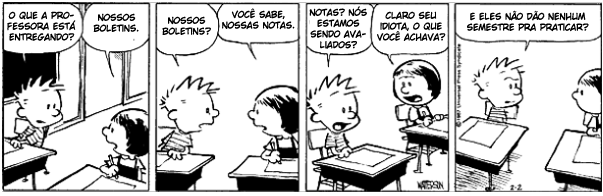 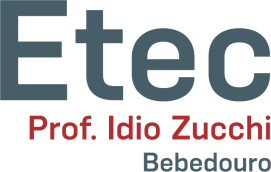 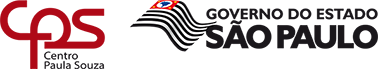 PRONOME INDEFINIDO
• Cuidado 2: todo(a) + o(a): inteiro
	          todo(a): qualquer.

• Toda mulher é bonita. (qualquer mulher)
• A mulher toda é bonita. (mulher inteira)
• Essa carteira é válida em todo território nacional. (qualquer)
• Essa carteira é válida em todo o território nacional. (inteiro)
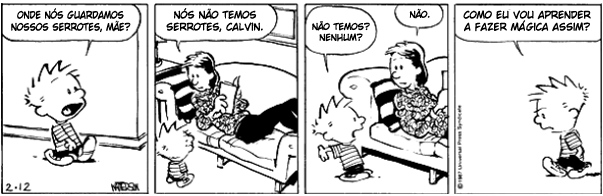 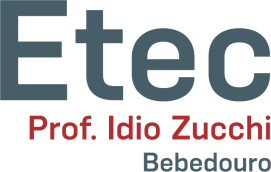 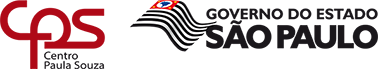 EXERCÍCIOS
(PUC-MG) Encontramos pronome indefinido em:

"Muitas horas depois, ela ainda permanecia esperando o resultado.“
b) "Foram amargos aqueles minutos, desde que resolveu abandoná-las."c) "A nós, provavelmente, enganariam, pois nossa participação foi ativa."d) "Havia necessidade de que tais ideias ficassem sepultadas."e) "Sabíamos o que você deveria dizer-lhe ao chegar da festa."
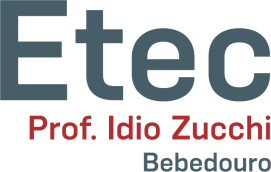 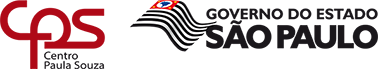 EXERCÍCIOS
2) (UFMA) Identifique a oração em que a palavra “certo” é pronome indefinido:

a) Certo perdeste o juízo.b) Certo rapaz te procurou.c) Escolheste o rapaz certo.d) Marque o conceito certo.e) Não deixe o certo pelo errado.
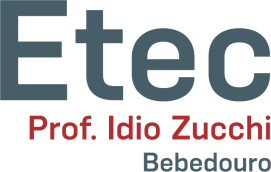 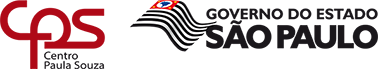 EXERCÍCIOS
3) Preencha as lacunas das frases com a forma singular ou plural do pronome indefinido QUALQUER:

a) Com a fome que estou, _____________ comida é saborosa.b) Em ____________ lugar a gente encontra criança carente.c) Procure-me para _______________ informações complementares.d) Não traga um doce ____________, pois seu irmão é exigente.e) Não posso aceitar _____________ argumentos sem comprovação.f) Por você enfrentarei ______________ obstáculos.g) Não pesam sobre ela ______________ suspeitas ou acusações.
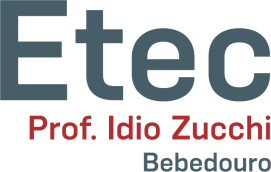 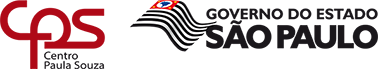 EXERCÍCIOS
3) Preencha as lacunas das frases com a forma singular ou plural do pronome indefinido QUALQUER:

a) Com a fome que estou, _____________ comida é saborosa.b) Em ____________ lugar a gente encontra criança carente.c) Procure-me para _______________ informações complementares.d) Não traga um doce ____________, pois seu irmão é exigente.e) Não posso aceitar _____________ argumentos sem comprovação.f) Por você enfrentarei ______________ obstáculos.g) Não pesam sobre ela ______________ suspeitas ou acusações.

Gabarito: a) qualquer b) qualquer c) quaisquer d) qualquer e) quaisquer f) quaisquer g) quaisquer
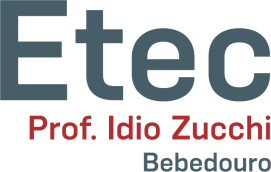 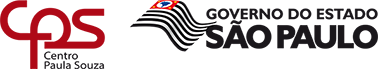 EXERCÍCIO
4- Explique a diferença de sentido entre as orações abaixo:

Algum amigo de traiu.
Amigo algum me traiu.

Certo homem veio atrás de você.
O homem certo veio atrás de você.

Outra mulher chegou.
Neste relacionamento, ela é a outra.
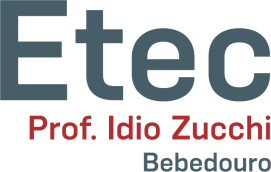 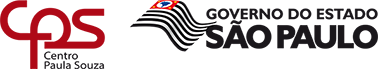 EXERCÍCIO
4- Explique a diferença de sentido entre as orações abaixo:

Algum amigo de traiu. (afirmação genérica)
Amigo algum me traiu. (negação)

Certo homem veio atrás de você. (pronome com sentido genérico)
O homem certo veio atrás de você. (adjetivo que indica certeza)

Outra mulher chegou. (pronome com sentido indefinido) 
Neste relacionamento, ela é a outra. (substantivo que indica amante)
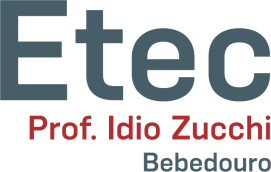 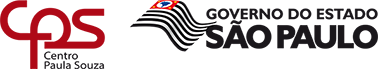 EXERCÍCIO
5- Indique a diferença de sentido entre as orações abaixo:

a) Quero pintar toda a casa.
b) Quero pintar toda casa. 

c) Ela comeu todo doce que encontrou.
d) Ela come todo o doce que encontrou.

e) Devorei toda carne.
f) Devorei toda a carne.
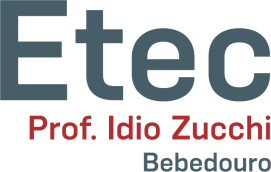 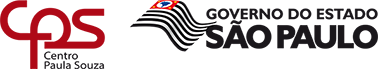 EXERCÍCIO
5- Indique a diferença de sentido entre as orações abaixo:

a) Quero pintar toda a casa. (inteira)
b) Quero pintar toda casa. (qualquer)

c) Ela comeu todo doce que encontrou. (qualquer)
d) Ela come todo o doce que encontrou. (inteiro)

e) Devorei toda carne. (qualquer)
f) Devorei toda a carne. (inteira)
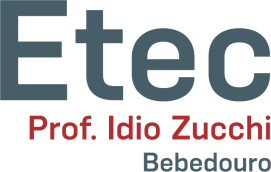 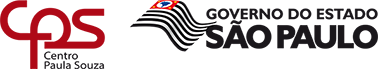 EXERCÍCIO
6- Classifique os pronomes abaixo em substantivo ou adjetivo:

a) Todos poderão participar do concurso. 
b) Muitos alunos foram classificados. 
c) Alguém batia à porta. 
d) Ninguém gosta de Matemática. 
e) Em certo momento, eles silenciaram. 
f) Muitos candidatos foram eleitos, mas poucos assumiram o mandato. 
g) Ouvia as explicações com um certo deboche no rosto. 
h) Não se pode ir a um casamento vestindo qualquer roupa. 
i) Este livro é de alguém?
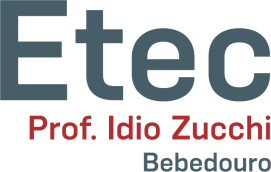 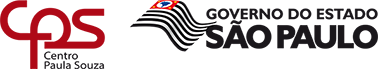 EXERCÍCIO
6- Classifique os pronomes abaixo em substantivo ou adjetivo:

a) Todos poderão participar do concurso. (substantivo)
b) Muitos alunos foram classificados. (adjetivo)
c) Alguém batia à porta. (substantivo)
d) Ninguém gosta de Matemática. (substantivo)
e) Em certo momento, eles silenciaram. (adjetivo)
f) Muitos candidatos foram eleitos, mas poucos assumiram o mandato. (adjetivo/substantivo)
g) Ouvia as explicações com um certo deboche no rosto. (adjetivo)
h) Não se pode ir a um casamento vestindo qualquer roupa. (adjetivo)
i) Este livro é de alguém? (substantivo)
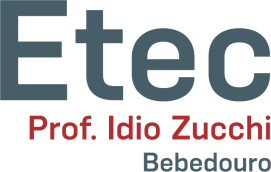 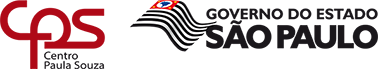 PRONOME INTERROGATIVO
• Exprimem questionamentos diretos (com ponto de interrogação) ou indiretos (sem ponto de interrogação).
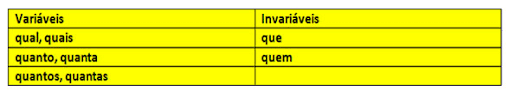 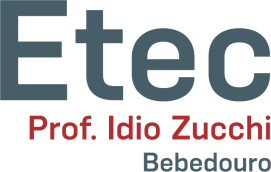 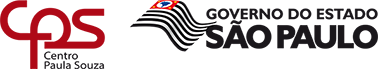 PRONOME INTERROGATIVO
• Exprimem questionamentos diretos (com ponto de interrogação) ou indiretos (sem ponto de interrogação).

Direto: Que é isso?

Indireto: Quero saber que é isso.
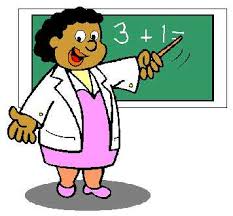 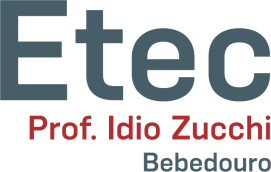 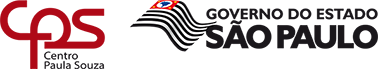 EXERCÍCIO
Passe a interrogação direta para a indireta e vice-versa:

Quem é esse rapaz? 
Qual é o seu nome? 
Qual é a altura dela? 
Preciso saber quanto custa o conserto. 
Disseram que você é baiano. 
Ouvi dizer que você está desempregado.
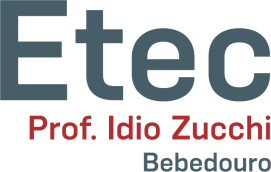 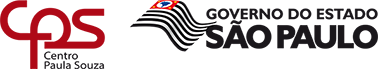 EXERCÍCIO
Passe a interrogação direta para a indireta e vice-versa:

a) Quem é esse rapaz? (Quero saber quem é esse rapaz.)
b) Qual é o seu nome? (Você não me disse o seu nome.)
c) Qual é a altura dela? (Pergunta-se qual é a altura dela.) 
d) Preciso saber quanto custa o conserto. (Quanto custa o conserto?)
e) Disseram que você é baiano. (Você é baiano?)
f) Ouvi dizer que você está desempregado. (Você está desempregado?)
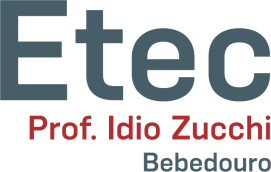 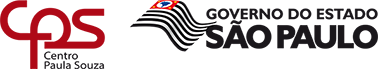